夏だ！オープンキャンパスに参加しよう！
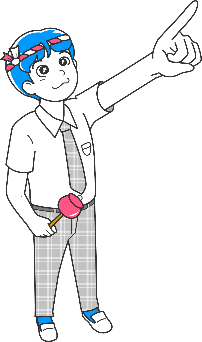 事前の準備が大切です！
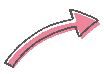 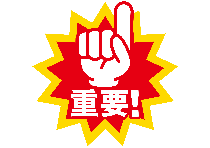 オープンキャンパスを申し込もう！
事前に準備しよう！
オープンキャンパスに参加する
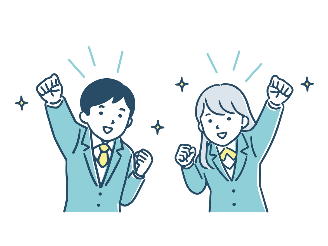 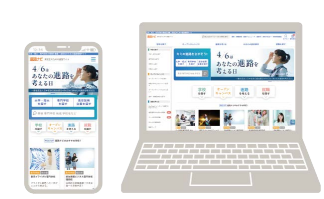 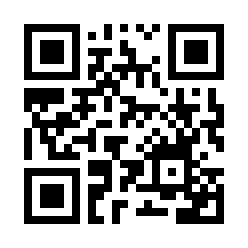 イベントに参加して
体験しよう！
参加する学校を
調べてみよう
オープンキャンパス
夏ナビにアクセス！
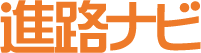 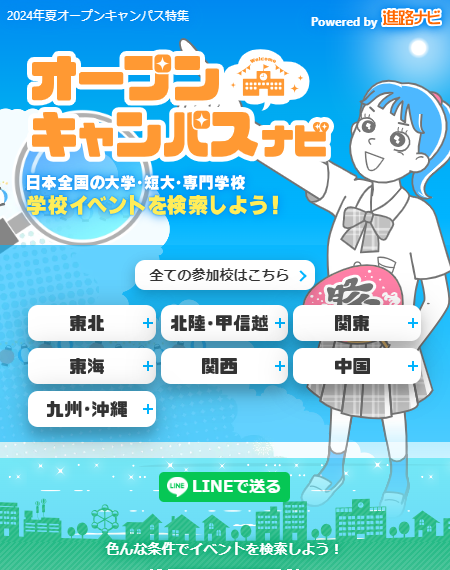 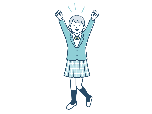 オープンキャンパスFAQ
進路で迷っているなら
学校のことを知ろう
動画で学ぼう
体験
適性・適職診断をしてみよう！
簡単な質問に答えるだけで、
あなたにぴったりな分野・系統、
仕事のヒントに紹介するよ
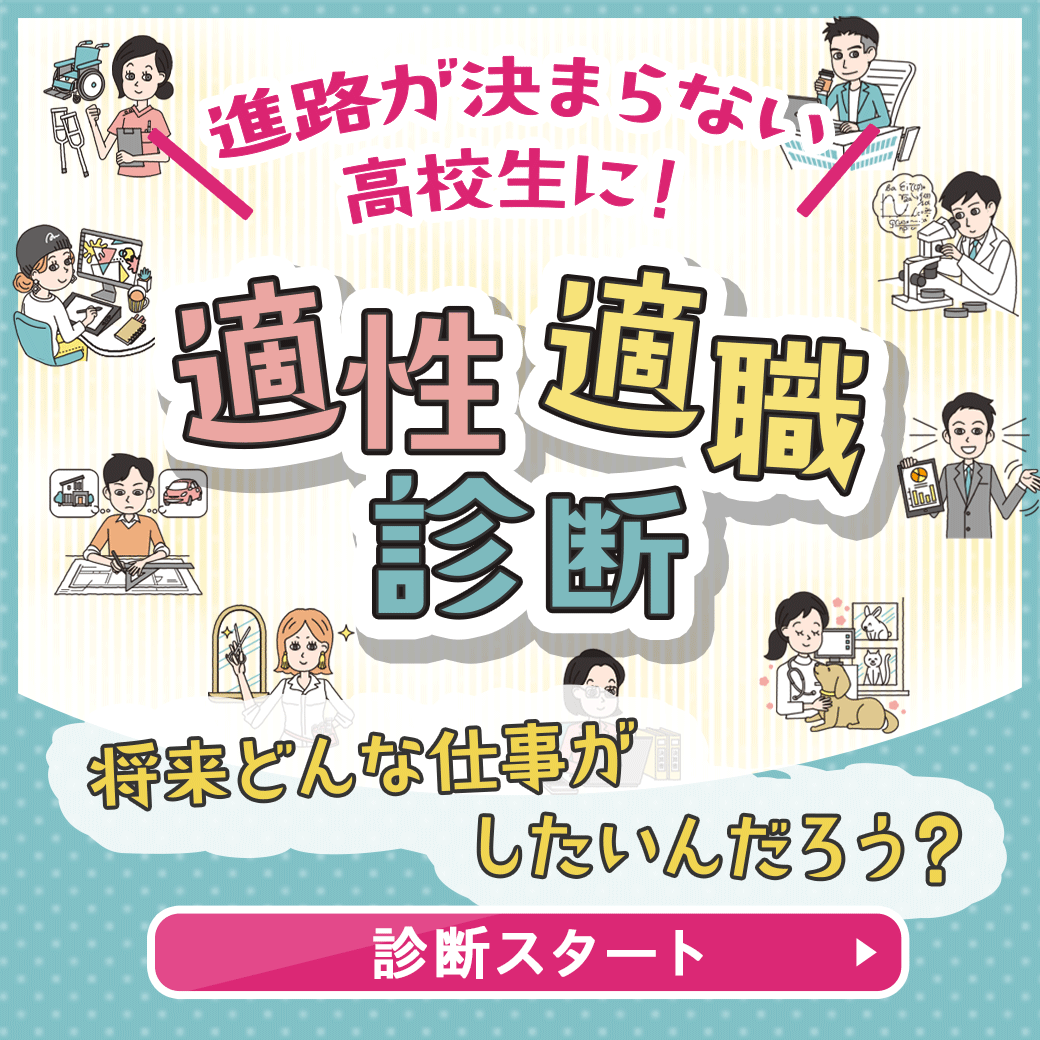 キャンパスツアーや模擬授業などいろんなことが
体験できます！積極的に参加しましょう。
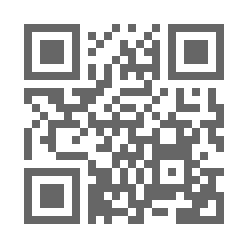 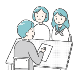 相談
個人的な質問に在校生や教職員が答えてくれる
貴重なチャンス！聞きたいことを事前にまとめておこう！
どんなカリキュラムがあるのか？
学校の雰囲気は？
取得できる資格や就職状況は？
説明会の前に予習しておこう！
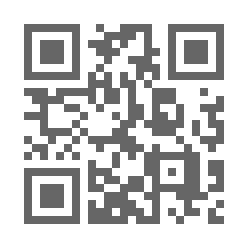 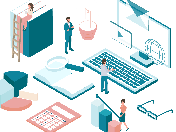 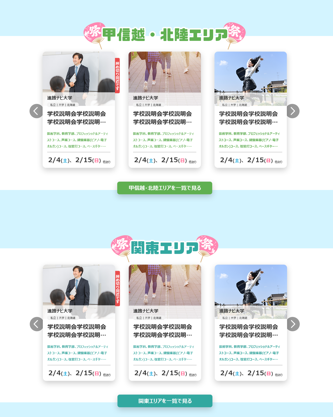 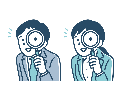 確認
実際に校内を歩き回って、キャンパスの広さや設備の充実度、雰囲気を自分の目で見て比較しよう！
参加後は感想をまとめよう
～まとめポイント～
●カリキュラム　　　　　     ●学校の立地環境・所在地
●学校の規模・校風　    ●施設・設備
●講師・教員・教授陣容 ●学費
●雰囲気　　　　　　　　　 ●就職状況

　　ワークシートを提出しよう
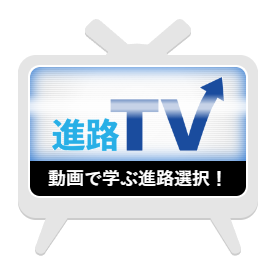 【進路ナビ】の公式チャンネル。
学校紹介動画のほかにも
面接対や受験対策動画が人気！
動画で進路を考えてみよう。
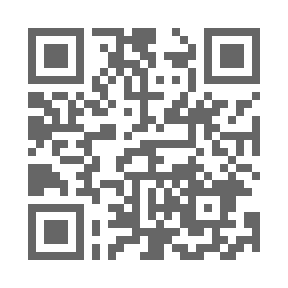 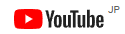 申込方法は裏面でチェック⇒
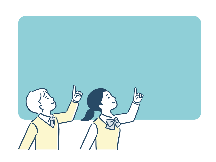 制服で行くの？
何を質問すればいいの？
そんな疑問・不安を解消しよう
         今すぐチェック　▶ ▶ ▶
疑問？不安
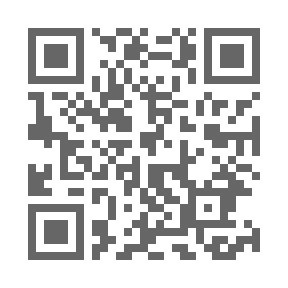 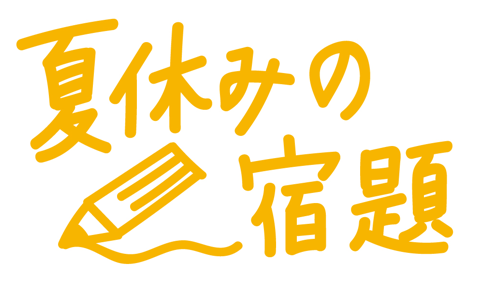 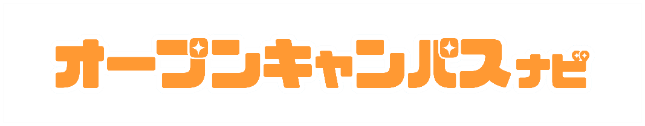 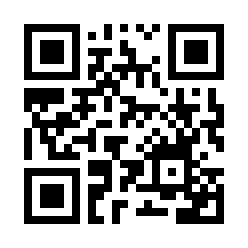 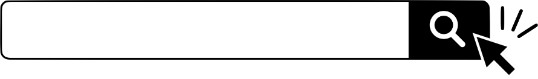 OCナビ
https://oc-navi.jp
申込方法のご案内
申込フォームに
必要事項を記入しよう！
QRコードを読み取って
OC夏ナビにアクセス！
検索結果一覧から
気になるイベントを選ぼう
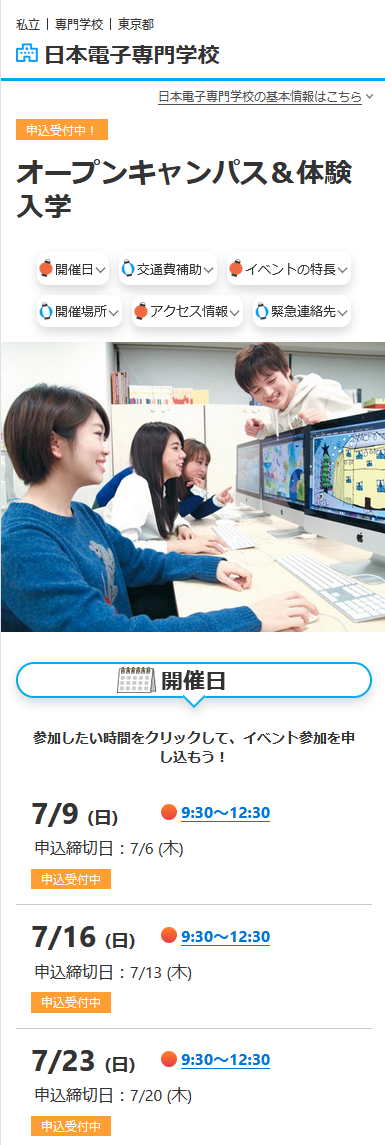 1
2
3
4
5
OC夏ナビにアクセス
学校を探そう
イベントを選ぼう
参加する日付を選ぶ
申込みしよう！
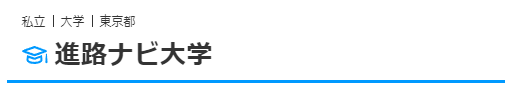 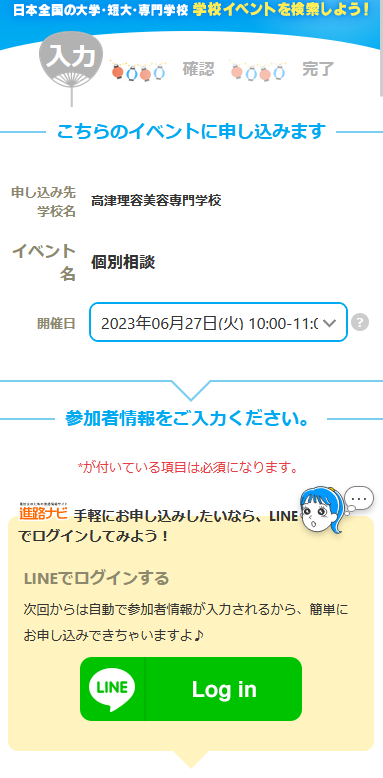 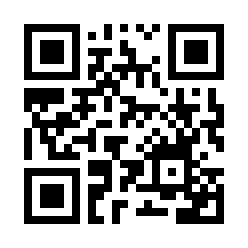 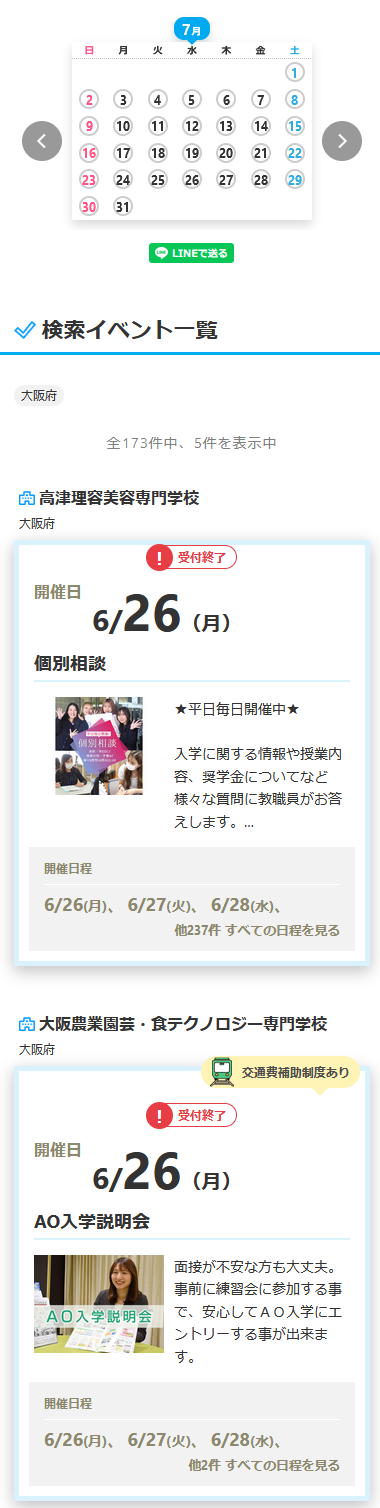 エリアから探す
条件検索
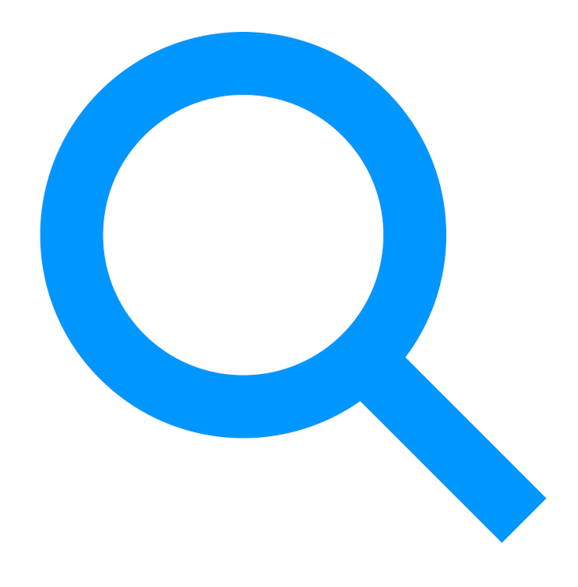 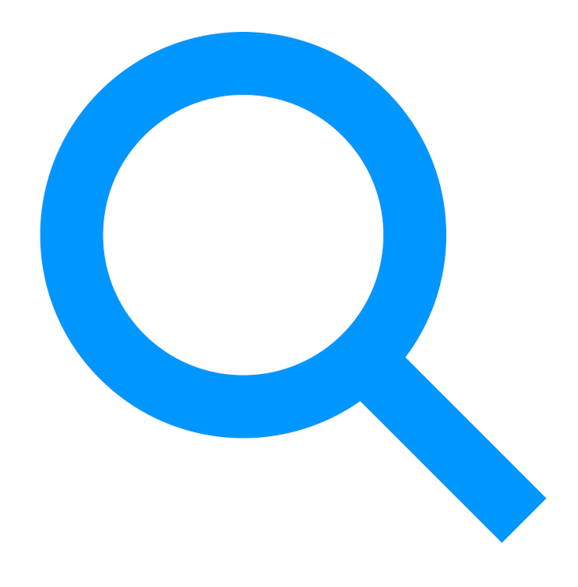 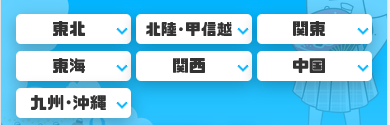 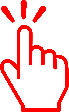 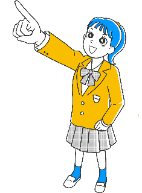 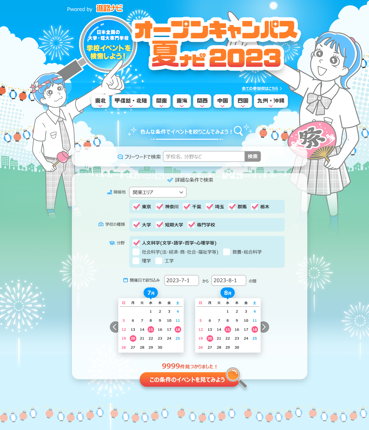 カレンダーから
再検索できるよ！
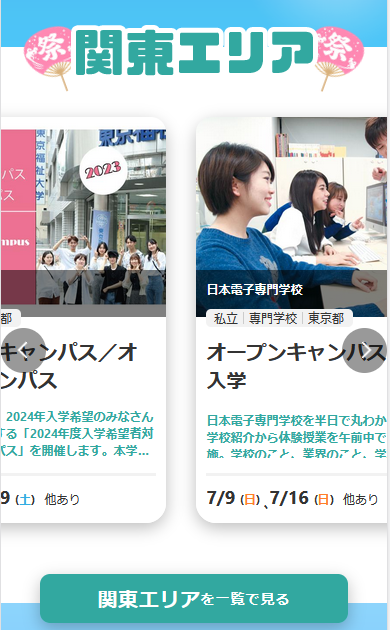 参加する日と
時間を確認してね！
気になるイベントを
選ぼう！
注目の学校が
表示されるよ！
LINE IDでも
ログインできるよ
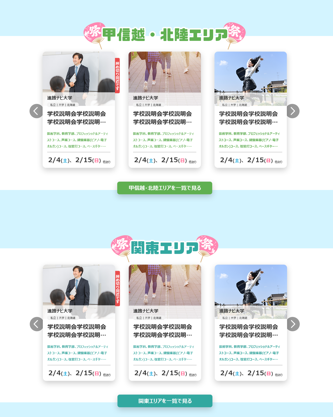 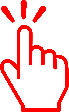 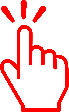 各県の
イベント一覧
進路ナビの公式アカウントに
友だち登録しよう！
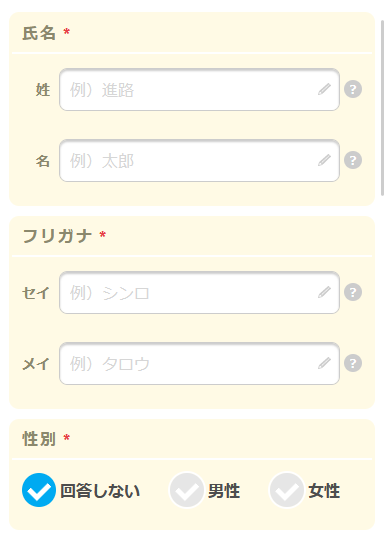 参加する日の
時間をクリック
この条件から探せるよ！
✔　都道府県
✔　学校種別
✔　希望する系統・分野
✔　開催日（カレンダー）
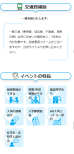 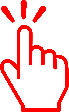 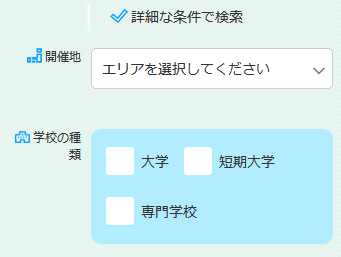 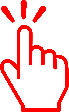 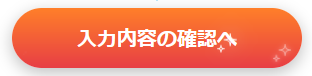 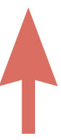 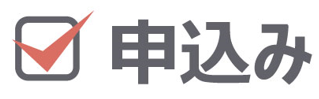 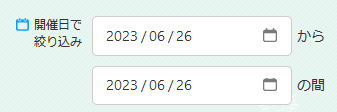 このボタンからも
申込めるよ！
✔　登録したメルアドに通知メールが届くよ！
✔　開催3日前に案内メールが届くよ！
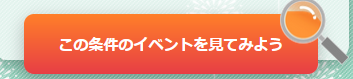 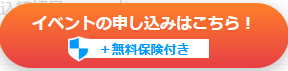 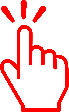 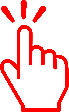 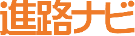 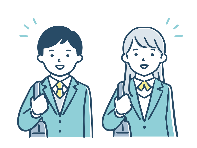 学校名
参加日時　　　　　　　　　　　月　　　　　　　　　　　日　　　　　　　　　　　　～
イベント名
オープンキャンパス　ワークシート
:
:
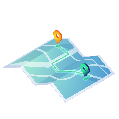 帰宅→学校
交通ルートチェック
5段階で評価しよう！
5:かなり満足　4:満足　3:普通　2:やや不満　1:不満　↓
学校チェックシート
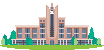 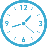 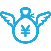 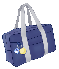 持ち物チェック
□　筆記用具・メモ帳
□　お金（交通費・昼食代など）
【参加校指定＆自分が必要なもの】
□　
□
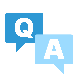 聞きたいことをまとめておこう
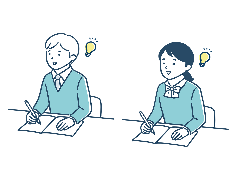 氏名
オープンキャンパス　振り返りシート
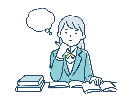 全体の感想を書こう
比べてみよう
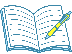 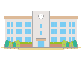 志望校を記入しよう
志望校に合格するためにやるべきことをまとめてみよう
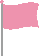 例）英語での授業が多いので、スピーキング力が上がるように英会話を上達させる